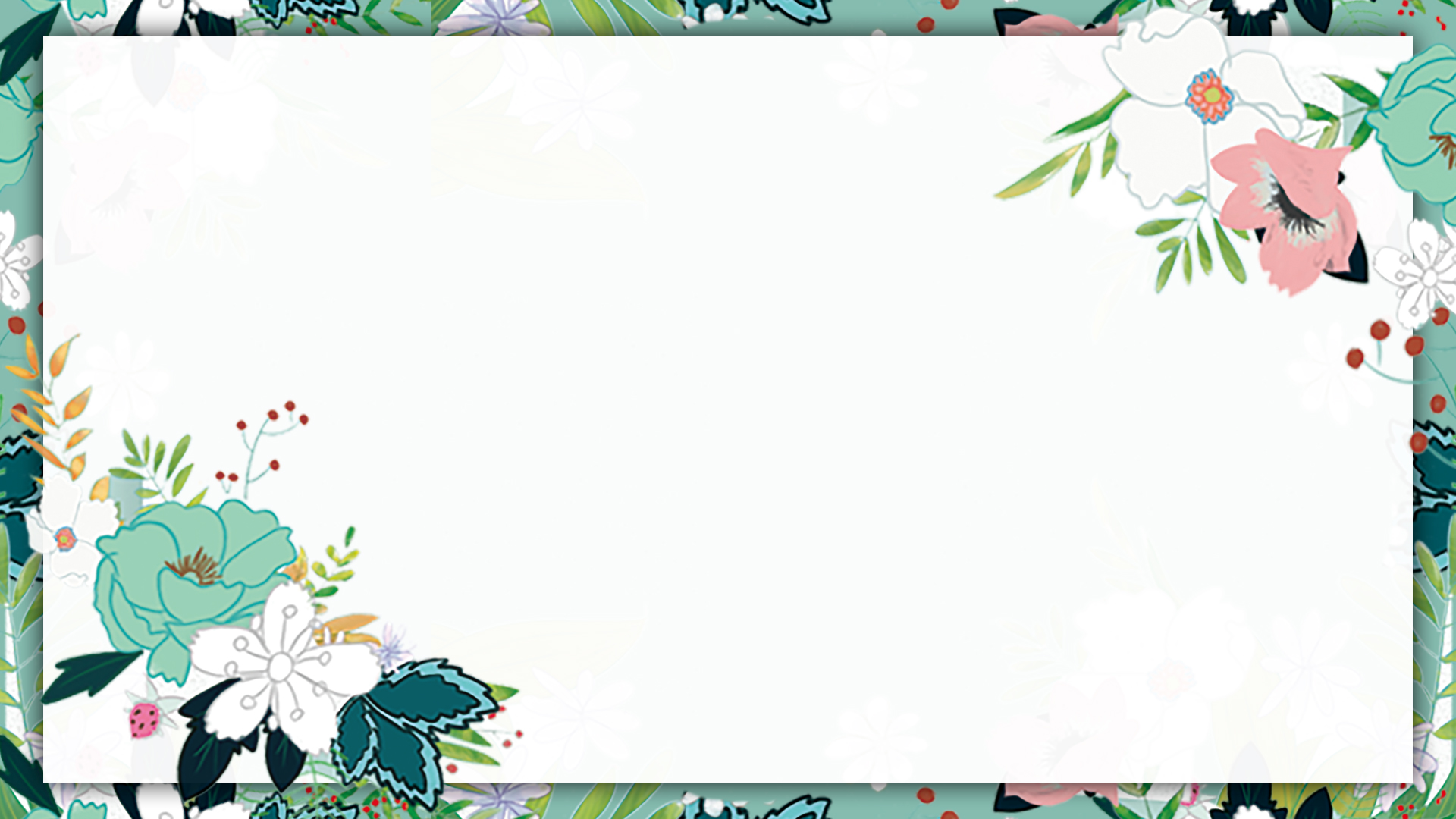 LOGO
清
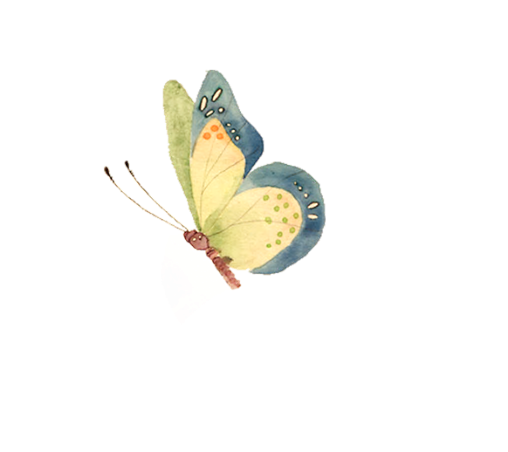 新
我们热爱音乐 / 关注娱乐 / 钟爱设计，
我们用更专业、更专注，
夏天热力邀请你各我们一起，
缔造感官世界中独一无二的完美设计……
半年工作汇报通用模板
范
韩
REPORT
汇报人：PPT818
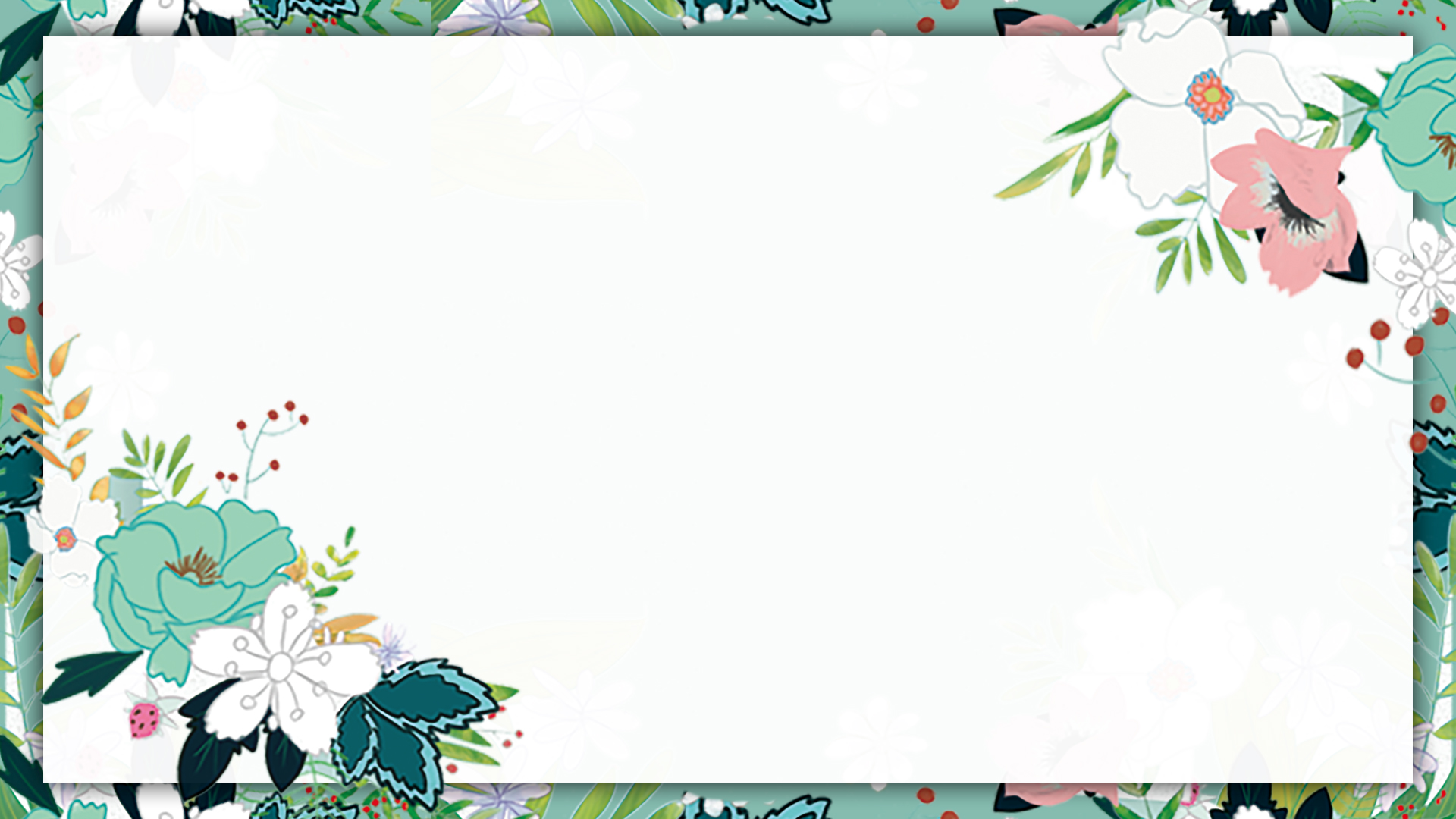 目录
ONE  加入标题
点击此处添加文本内容，如关键词、部分简单，如关键词、部分简单介绍等。
TWO 加入标题
点击此处添加文本内容，如关键词、部分简单，如关键词、部分简单介绍等。
THREE 加入标题
点击此处添加文本内容，如关键词、部分简单，如关键词、部分简单介绍等。
FOUR  加入标题
点击此处添加文本内容，如关键词、部分简单，如关键词、部分简单介绍等。
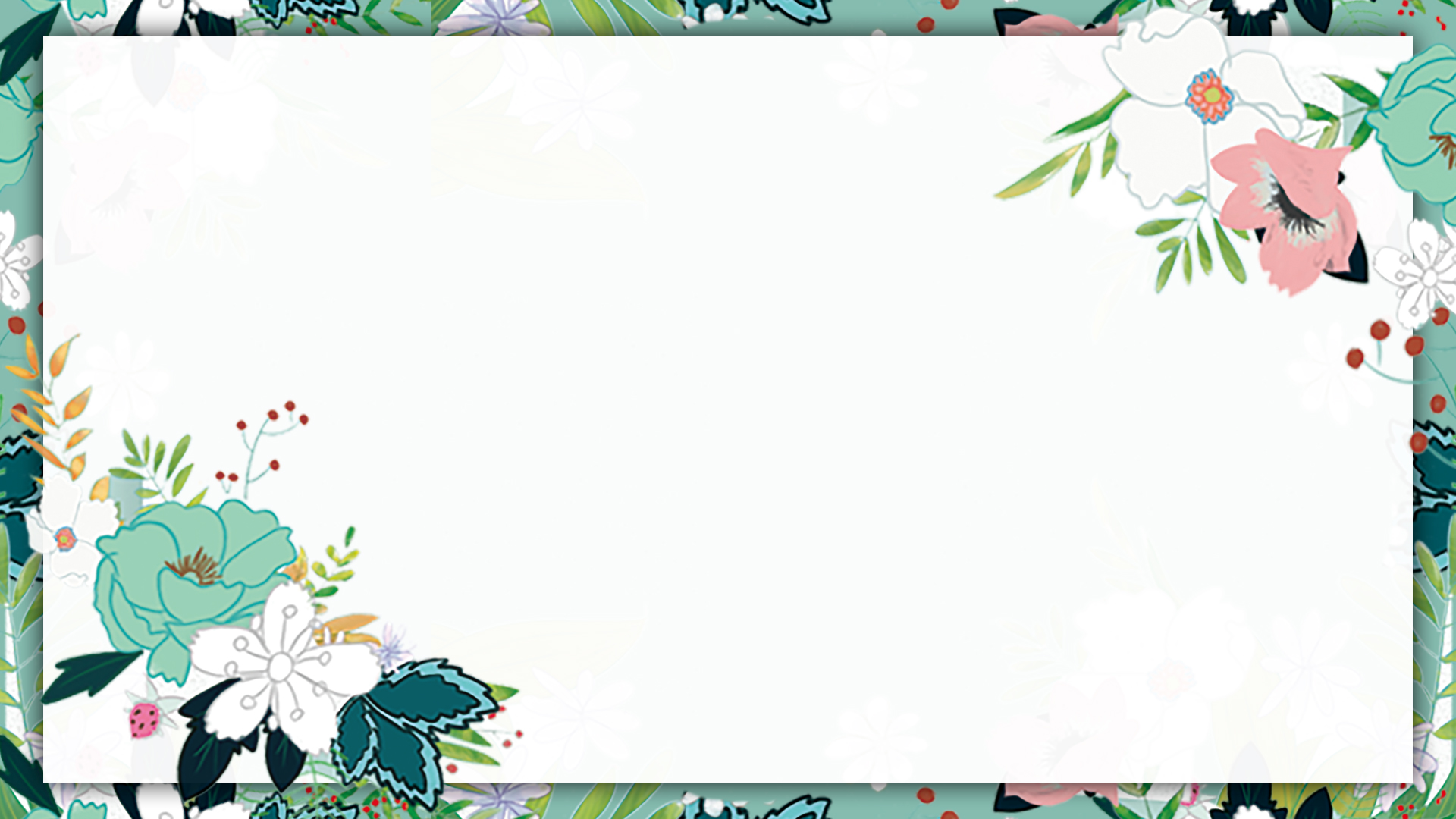 ONE
加入你的标题描述
THE Scenery DESIGN
点击加入标题文字
ADD YOUR TITLE
ADD ADD ADD 添加副标题
标题数字等都可以通过点击和重新输入进行更改，顶部“开始”面板中可以对字体、。建议正文12号字，1.3倍字间距。
添加标题
点击此处添加文本

标题数字等都可以通过点击和重新输入进行更改，顶部“开始”面板中可以对字体、字号、颜色、行距等进行修改。，1.3倍字间距。标题字等都可以通过点击和重新输入进行更改.
KEYWORD
这里输入简单的文字概述这里输入简单字概述这里输入简单简单的文字概述这里输这里输入简单的文字概述这里输入简单字概述
点击加入标题文字
Promotion
Lorem ipsum dolor sit amet, consectetur adipiscing elit. Nulla imperdiet volutpat dui at fermentum..
idea
Lorem ipsum dolor sit amet, consectetur adipiscing elit. Nulla imperdiet volutpat dui at fermentum..
48%
65%
media
Lorem ipsum dolor sit amet, consectetur adipiscing elit. Nulla imperdiet volutpat dui at fermentum..
communication
Lorem ipsum dolor sit amet, consectetur adipiscing elit. Nulla imperdiet volutpat dui at fermentum..
27%
12%
点击加入标题文字
FOR SOLUTIONS

Lid est laborum dolo rumes fugats untras. Etharums ser quidem rerum facilis dolores nemis omnis fugats vitaes nemo minima rerums unsers sadips amets.. Sed ut perspiciatis unde omnis iste natus error sit voluptatem accusantium doloremque laudantium, totam rem aperiam,
35%
75%
PERFORMANCE NAME
Lid est laborum dolo rumes fugats untras. Etharums ser quidem rerum facilis
1
PERFORMANCE NAME
Lid est laborum dolo rumes fugats untras. Etharums ser quidem rerum facilis
2
Low System

Nullam eu tempor purus. Nunc a leo magna, sit amet consequat risus. Etiam faucibus tortor a ipsum vehicula sed hendrerit eros suscipit.
Cost Planning

Nullam eu tempor purus. Nunc a leo magna, sit amet consequat risus. Etiam faucibus tortor a ipsum vehicula sed hendrerit eros suscipit.
PERFORMANCE NAME
Lid est laborum dolo rumes fugats untras. Etharums ser quidem rerum facilis
3
PERFORMANCE NAME
Lid est laborum dolo rumes fugats untras. Etharums ser quidem rerum facilis
4
点击加入标题文字
单击输入标题内容
单击输入标题内容
请在此处输入您的文本，或者复制您的文本粘贴到此处
请在此处输入您的文本，或者复制您的文本粘贴到此处
单击输入标题内容
单击输入标题内容
单击输入标题内容
单击输入标题内容
请在此处输入您的文本，或者复制您的文本粘贴到此处
请在此处输入您的文本，或者复制您的文本粘贴到此处
请在此处输入您的文本，或者复制您的文本粘贴到此处
请在此处输入您的文本，或者复制您的文本粘贴到此处
点击加入标题文字
18%
1
请在此处输入详细的文字介绍信息和简介，表达图表的含义.表达图表的含义.
12%
55%
15%
2
请在此处输入详细的文字介绍信息和简介，表达图表的含义.表达图表的含义.
3
请在此处输入详细的文字介绍信息和简介，表达图表的含义.表达图表的含义.
4
请在此处输入详细的文字介绍信息和简介，表达图表的含义.表达图表的含义.
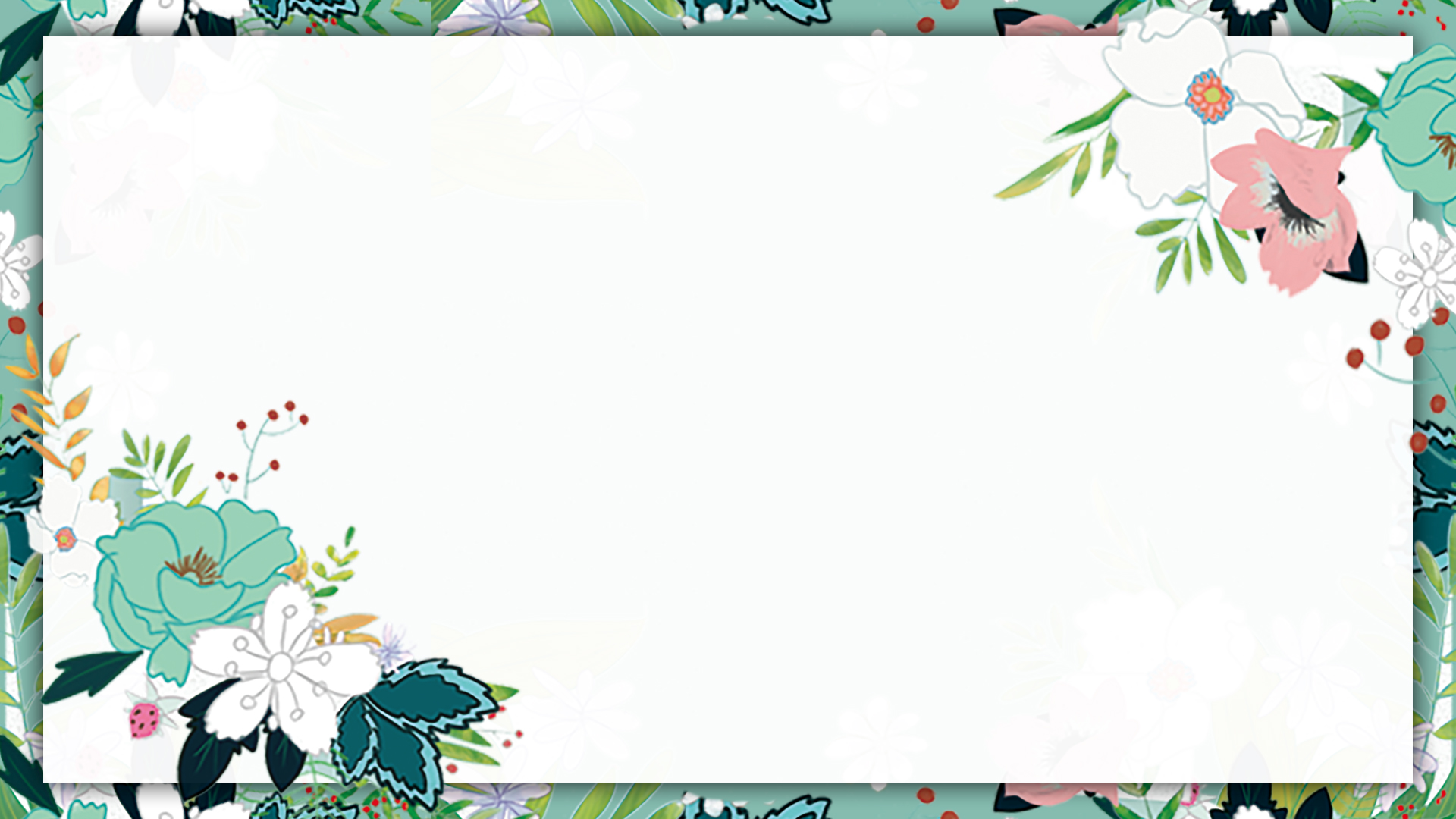 TWO
加入你的标题描述
THE Scenery DESIGN
点击加入标题文字
标题
点击添加内容
点击添加内容
点击添加内容
相关并符合整体语言风格，语言描述尽量简洁生动。尽量将每页幻灯片的字数控制在200字以内，据统计每页幻灯片的最好控制在5分钟之内。此处添加详细文本描述，建议与标题相关并符合整体语言风格，语言描述尽量简洁生动。

此处添加详细文本描述，建议与标题相关并符合整体语言风格，语言描述尽量简洁生动。
此处添加详细文本描述，建议与标题相关并符合整体语言风格，语言描述尽量简洁生动。尽量将每页幻灯片的字数控制在200字以内，据统计每页幻灯片的最好控制在5分钟之内。此处添加详细文本描述，建议与标题相关并符合整体语言风格，语言描述尽量简洁生动。

尽量将每页幻灯片的字数控制在200字以内，据统计每页幻灯片的最好控制在5分钟之内。此处添加详细文本描述，建议与标题尽量将每页幻灯片的字数控制在200字以内，据统计每页幻灯片的最好控制在5分钟之内。此处添加详细文本描述，建议与标题
尽量将每页幻灯片的字数控制在200字以内，据统计每页幻灯片的最好控制在5分钟之内。此处添加
标题
点击添加内容
点击添加内容
点击添加内容
PPT模板 http://www.1ppt.com/moban/
点击加入标题文字
Title Head
Mauris quam dolor, cursus at porta et, luctus eget purus. Nunc tempor luctus interdum.
Brand Customization
Mauris quam dolor, cursus at porta et, luctus eget purus. Nunc tempor luctus interdum.
Reworking
Mauris quam dolor, cursus at porta et, luctus eget purus. Nunc tempor luctus interdum.
单击此处添加文本单击此处添加文本
单击此处添加文本单击此处添加文本
点击加入标题文字
Wo can all do a lot of things thus a lot
Opinion
Opinion
Wo can all do lots
Wo can all do lots of things .
Opinion
Opinion
Wo can all do lots of things and thus the company will be bet and more
Opinion
Opinion
Wo can all do lots of things
点击加入标题文字
A
B
C
D
TEXT  HERE
TEXT  HERE
TEXT  HERE
TEXT  HERE
You can click here to enter you text. You can click here to enter you text.
You can click here to enter you text. You can click here to enter you text.
You can click here to enter you text. You can click here to enter you text.
You can click here to enter you text. You can click here to enter you text.
点击加入标题文字
Branding
Nullam eu tempor purus. Nunc a leo magna, consequat risus.
90%
80%
Realitionship
Nullam eu tempor purus. Nunc a leo magna, consequat risus.
25%
Print Media
Nullam eu tempor purus. Nunc a leo magna, consequat risus.
Hint
Nullam eu tempor purus. Nunc a leo magna, consequat risus.
42%
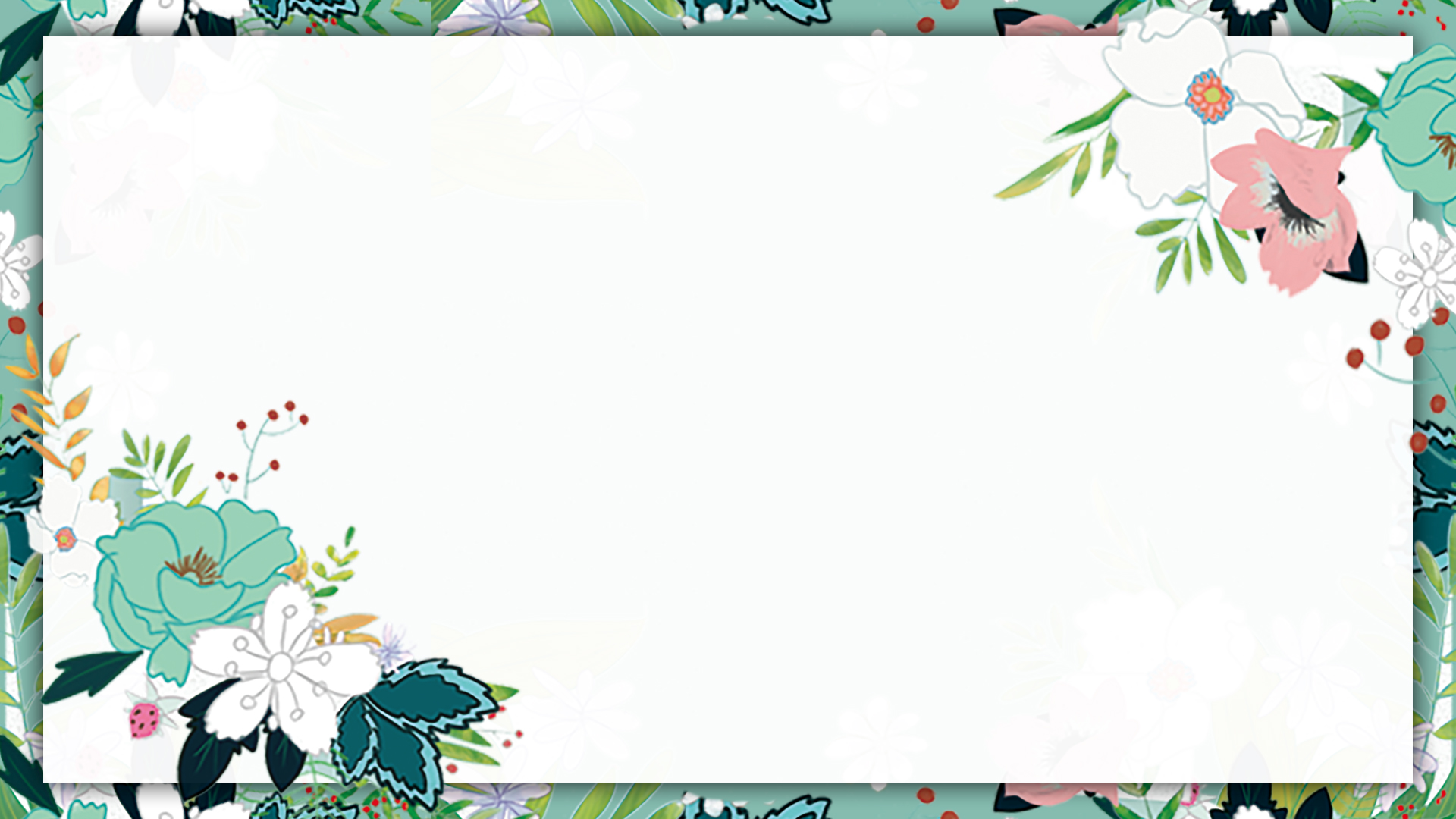 THREE
加入你的标题描述
THE Scenery DESIGN
点击加入标题文字
添加标题
点击此处添加文字内容
添加标题
点击此处添加文字说明内容，可以通过复制您的文本内容，在此文本框粘贴并选择只保留文字。

点击此处添加文字说明内容，可以通过复制您的文本内容，在此文本框粘贴并选择只保留文字。
详写内容……点击输入本栏的具体文字，简明扼要的说明分项内容，此为概念图解，请根据具体内容酌情修改。
Nullam eu tempor purus. Nunc a leo magna, sit amet consequat risus. Etiam faucibus tortor a ips
点击加入标题文字
STEP 4
点击添加文本点击添加文本
点击添加文本点击添加文本
点击添加文本点击添加文本
某某某操作方案
STEP 3
点击添加文本点击添加文本
点击添加文本点击添加文本
点击添加文本点击添加文本
点击添加文本点击添加文本
点击添加文本点击添加文本
点击添加文本点击添加文本
STEP 2
点击添加文本点击添加文本
点击添加文本点击添加文本
点击添加文本点击添加文本
STEP 1
点击加入标题文字
Lorem ipsum dolor sit amet, consectetur adipiscing elit, sed do eiusmod tempor incididunt ut labore et dolore magna aliqua. Ut enim ad minim veniam, quis nostrud exercitation ullamco laboris nisi ut aliquip ex ea commodo consequat. Lorem ipsum dolor sit amet, veniam, quis nostrud exercitation ullamco laboris nisi ut aliquip ex ea commodo consequat. Lorem ipsum dolor sit amet, veniam, quis nostrud exercitation ullamco laboris nisi ut aliquip ex ea commodo consequat.
点击加入标题文字
MORE  THAN  TEMPLATE
Click here to add  you to the Center of the  
narrative thought
MORE  THAN  TEMPLATE
Click here to add  you to the Center of the  
narrative thought
MORE  THAN  TEMPLATE
Click here to add  you to the Center of the  
narrative thought
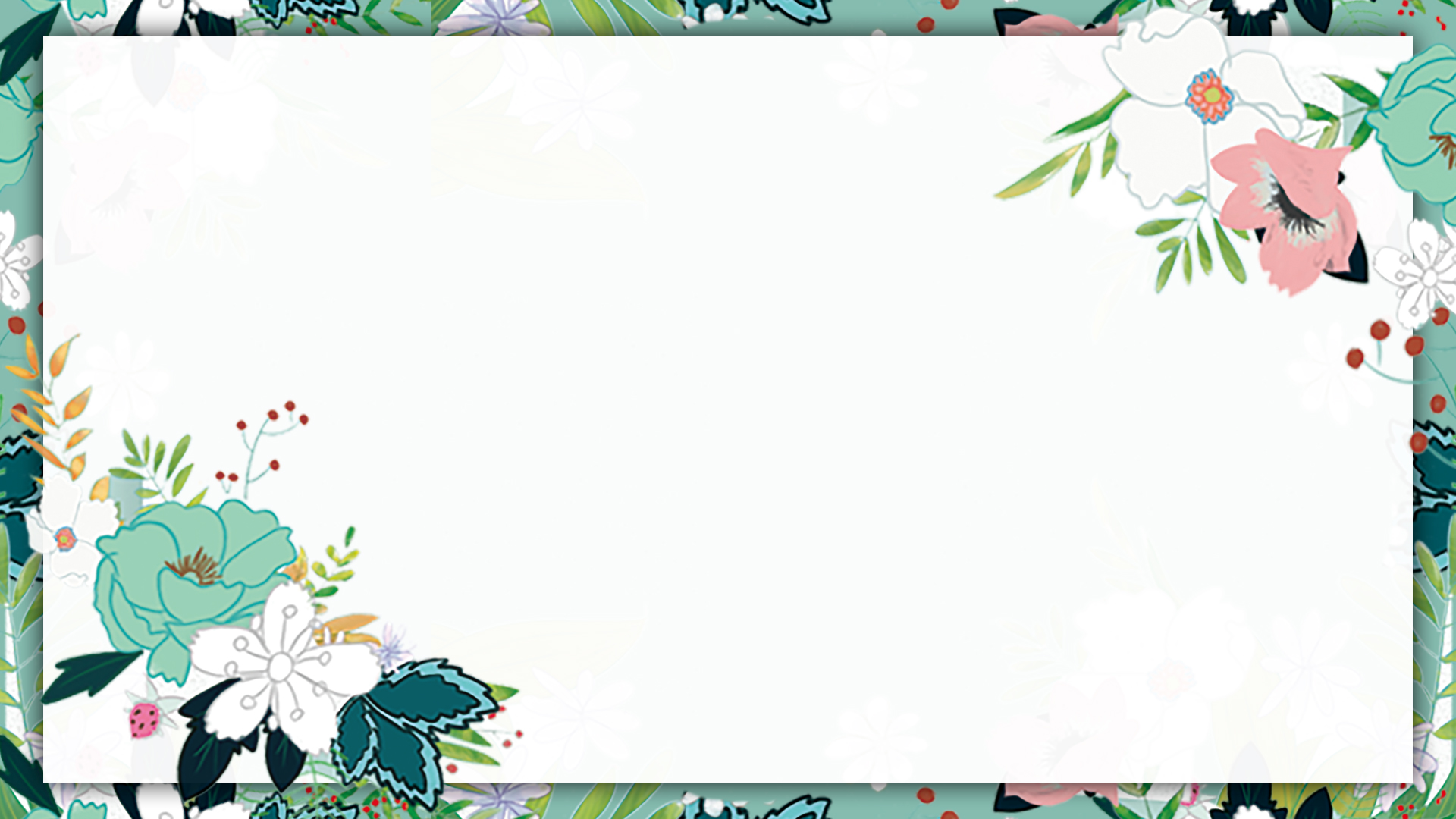 FOUR
加入你的标题描述
THE Scenery DESIGN
点击加入标题文字
1.
在此框中选择粘贴，并选择只保留文字。您的内容打在这里，或者通过复制您的文本后，在此框您的内容打在这里，或者通过复制您的文本后，
2.
在此框中选择粘贴，并选择只保留文字。您的内容打在这里，或者通过复制您的文本后，在此框您的内容打在这里，或者通过复制您的文本后，
3.
在此框中选择粘贴，并选择只保留文字。您的内容打在这里，或者通过复制您的文本后，在此框您的内容打在这里，或者通过复制您的文本后，
4.
在此框中选择粘贴，并选择只保留文字。您的内容打在这里，或者通过复制您的文本后，在此框您的内容打在这里，或者通过复制您的文本后，
点击加入标题文字
Determination
Competing Competitor
Personal Class Action
Good Performance
Durability and Energy
Advanced Level Clash Action
Quite Technology

Nullam eu tempor purus. Nunc a leo magna, sit amet consequat risus. Etiam faucibus tortor.
Third Party

Nullam eu tempor purus. Nunc a leo magna, sit amet consequat risus. Etiam faucibus tortor.
点击加入标题文字
TRENDING 
CREATIVE
LAYOUTS 
EASY TO EDIT
Investment generally results in acquiring an asset, also called an investment. If the asset is available at a price worth investing, it is normally expected either to generate income, or to appreciate in value, so that it can be sold at a higher price invest Investment generally results in acquiring

whereas in saving such as in a bank deposit the risk of loss in nominal value is normally remote. Note that if the currency of a savings account differs from the account holder's home currency
点击加入标题文字
Nullam eu tempor purus. 
Nunc a leo magna, sit amet consequat risus. Etiam faucibus tortor a ipsum vehicula sed hendrerit eros suscipit.
Special Condition

Nullam eu tempor purus. Nunc a leo magna, sit amet consequat risus. Etiam faucibus tortor a ipsum vehicula sed hendrerit eros suscipit. Mauris quam dolor, cursus at porta et, luctus eget purus. Nunc tempor luctus interdum. Duis libero leo, consequat ut accumsan eu.
79%
39%
90%
67%
54%
85%
Fix Cost
Property
Cost
Interest
Another
Cost
Labor 
Payment
Tax
Expense
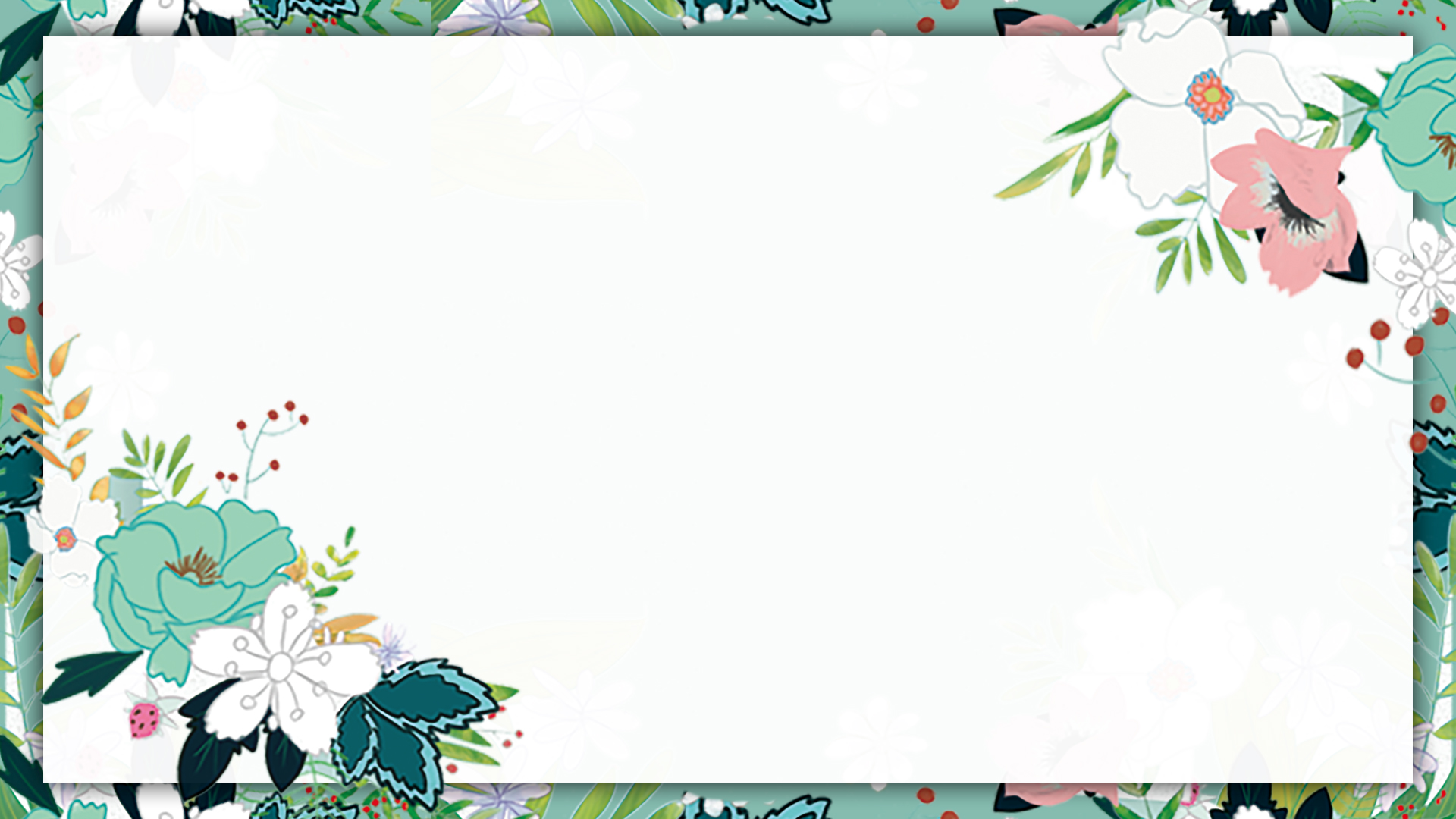 LOGO
谢
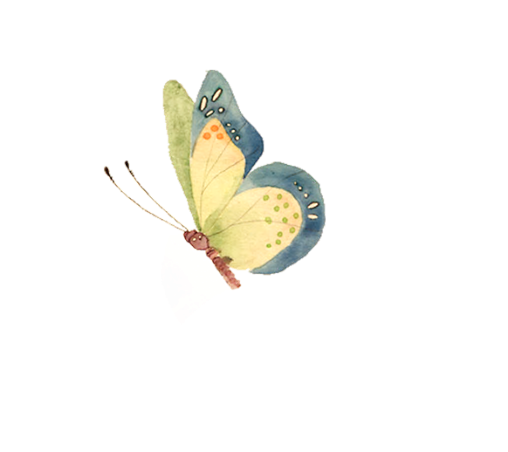 谢
我们热爱音乐 / 关注娱乐 / 钟爱设计，
我们用更专业、更专注，
夏天热力邀请你各我们一起，
缔造感官世界中独一无二的完美设计……
半年工作汇报通用模板
看
观
REPORT